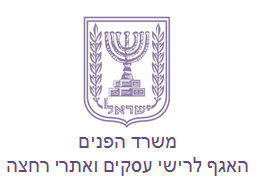 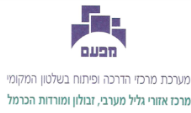 היערכות להטמעת השינויים בצו
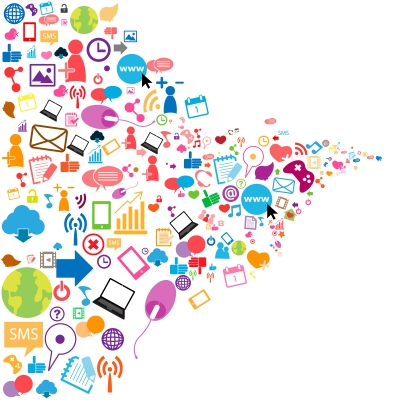 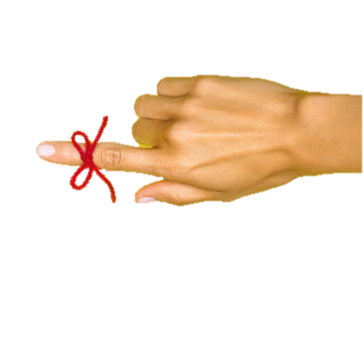 1
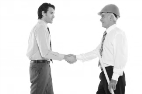 תחומים מרכזיים להיערכות ברפורמה
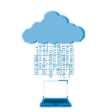 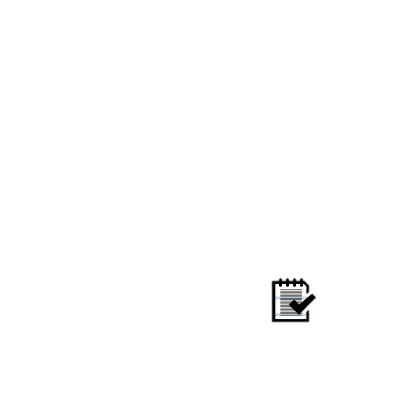 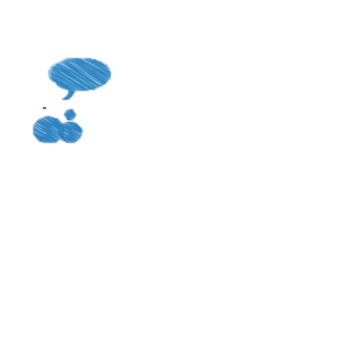 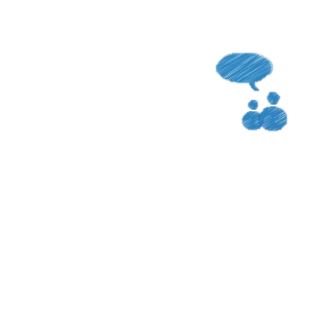 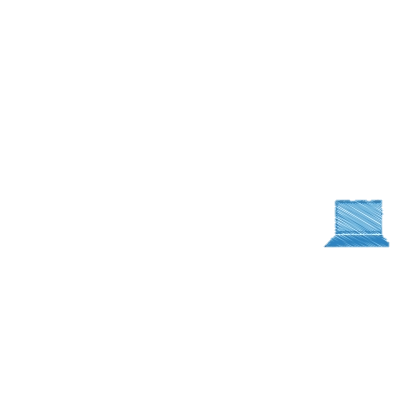 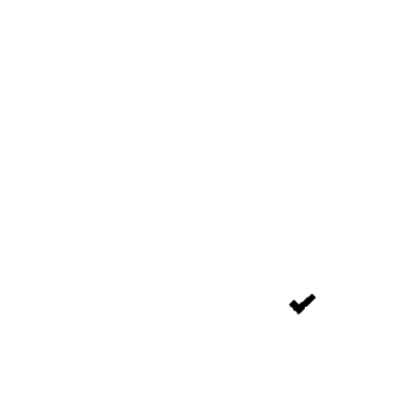 זמינות
הוגנות
שקיפות
יעילות
הקמת עמדת עיון
מינוי גורם השגה
פרסום דרישות הרישוי באתר
הטמעת השינויים בצו 
כולל "היתר מזורז"
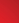 במצגת זו נתמקד בהטמעת השינויים בצו
2
הקדמהיעילות
מטרת השינויים בצו: התאמת הצו לרפורמה, הכולל בין היתר ריכוז כל המידע במסמך אחד.לוחות זמנים :
שינויים בתוקף הפריטים בצו בעלי מפרט אחיד
החלת כל השנויים כולל היתר מזורז
שינויים בתוקף הפריטים בצו בעלי מפרט אחיד
שינויים בצו(לא כולל "היתר מזורז")
3
[Speaker Notes: השינוי ייכנס לתוקף באופן מדורג, כך שהשינויים הראשונים ייכנסו לתוקף בנובמבר 2013]
הקדמהרמת מוכנות
בחנו את עצמכם
האם אני מכיר את הצו החדש? איך הוא בנוי? במה הוא שונה מהצו הישן 

האם אני יודע אלו ההודעות יש לשלוח ולמי? 

3. האם מע' המחשוב אצלי ערוכה ותומכת בשינויים?

4. מתי להתחיל?
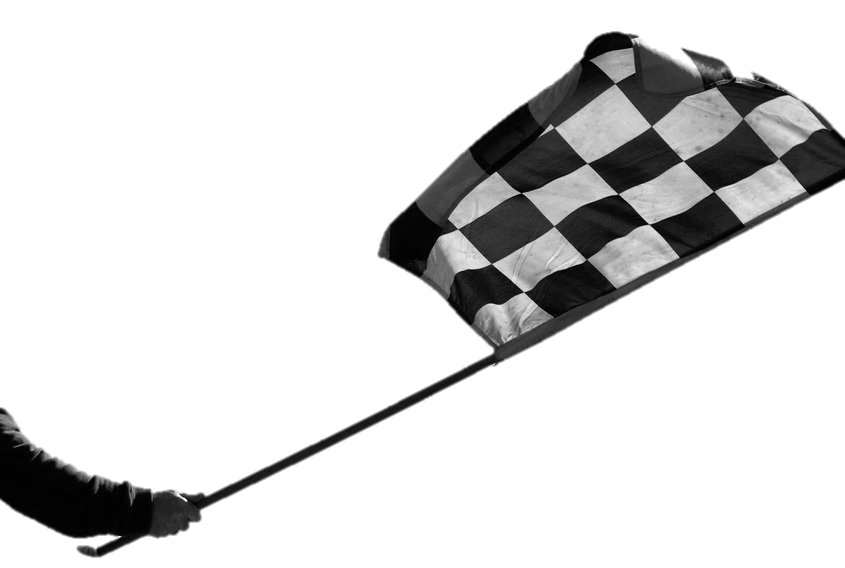 4
הקדמהפירוט השינויים בצו רישוי עסקים
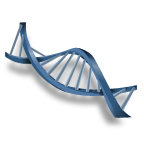 שינויים במהות הצו
5
הקדמהמשמעות השינוי למנהל רישוי העסקים
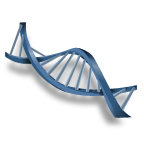 שינויים במהות הצו
מסלול ירוק
פריטים שפוצלו
פריטים שנוספו
פריטים שאוחדו
פריטים שבוטלו
הפריטים הללו אינם קיימים עוד והעסקים מסוגם אינם טעונים רישוי.
בהגשת בקשה חדשה העסק יקבל את מספרי הפריטים החדשים לפי ייעודו.
הפריטים שאוחדו אינם קיימים ובמקומם עליכם לעבוד עם הפריטים המעודכנים.
בעל העסק יוכל לבחור בתהליך מזורז.
בהגשת בקשה חדשה העסק יקבל את מספרי הפריטים החדשים לפי ייעודו.
מאפשר כניסה ל"מסלול ירוק “
פוצלו פרטים למספר פרטים
נוספו סוגי עסקים טעוני רישויבצו החדש
אוחדו סוגי עסקים לפרט רישוי אחד
הוצאו סוגי עסקים שבעבר היו טעוני רישוי
6
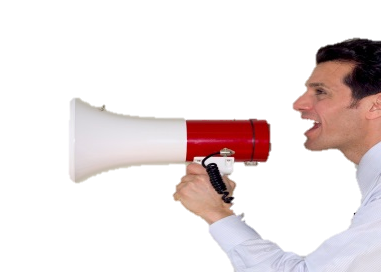 הקדמהמשלוח הודעות
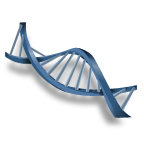 שינויים במהות הצו
מסלול ירוק
פריטים שפוצלו
פריטים שאוחדו
פריטים שנוספו
פריטים שבוטלו
7
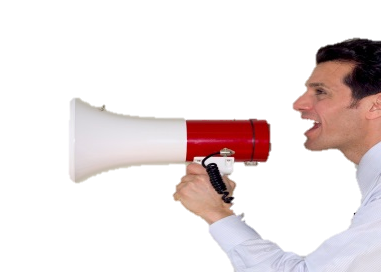 הקדמהמשלוח הודעות
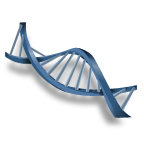 שינויים במהות הצו
מסלול ירוק
פריטים שפוצלו
פריטים שאוחדו
פריטים שנוספו
פריטים שבוטלו
בנוסף, עבור עסק לו פורסמו מפרטים אחידים חובה להודיע לבעל העסק
8
כלים להטמעת השינויים בצולסיכום- הבהרות בנוגע להודעות
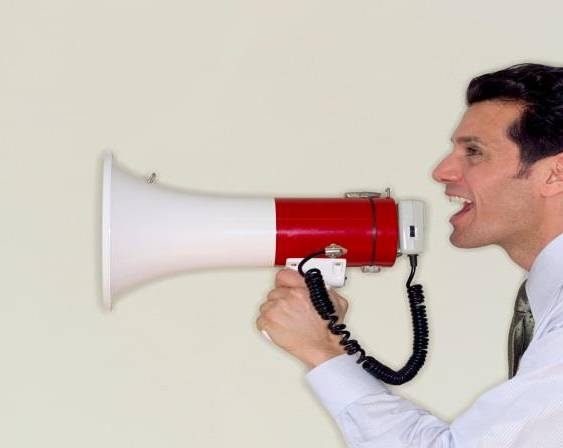 ההודעות לבעל העסק יישלחו בדואר רשום
מסירת הודעה בדבר ביטול רישיון והיתר זמני, הוספת תנאי לרישיון והיתר זמני, או סירוב להאריך תוקפו של רישיון תקופתי, יישלחו בדואר רשום לפי המען לקבלת הודעות רשות הרישוי, שמסר מגיש הבקשה, ואם לא חזרו, יראו כאילו קיבלם הנמען; מסירת הודעה אישית לבעל העסק או נציגו או הדבקת ההודעה על גבי דלת הכניסה לעסק, יראו גם כן כמסירה לענין זה. 

ההודעות לנותן האישור יישלחו במכתב רגיל

יש להודיע גם לנותן אישור הנמצא במעמד של ידיעה
9
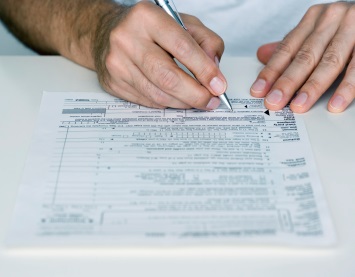 הקדמהשימוש בטפסים
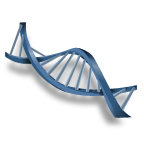 שינויים במהות הצו
מסלול ירוק
פריטים שפוצלו
פריטים שאוחדו
פריטים שנוספו
פריטים שבוטלו
10
הערכות נדרשת ברשות
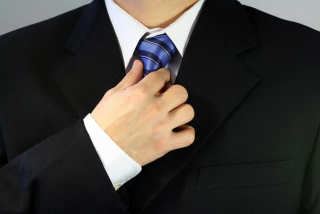 הכרת השינויים בצו
מיפוי העסקים הקיימים בחתכים הרלוונטיים 
הכרת השימוש בטפסים חדשים
עדכון בעלי העסקים ונותני האישור בדבר השינויים
ווידוא התאמת מערכת המחשוב לשינויים.
הערכות לשליחת מכתבים רשומים ורגילים בנובמבר, ובכל עדכון מפרטים.
הדרכת העובדים על השינויים בצו והטפסים החדשים
11
[Speaker Notes: עקרונות הטיפול בצו]
השינויים בצו
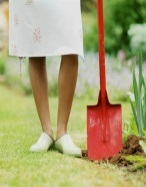 השינויים בצו: 

31 הפריטים ב"מסלול הירוק"
10 הפריטים שפוצלו 
13הפריטים שנוספו
18הפריטים שאוחדו  
34 הפריטים שבוטלו
12
כלים להטמעת השינויים בצוהיערכות בשינויים במהות הפריט
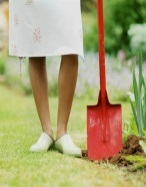 בכל הפריטים הללו יש להיערך מבחינה מחשובית!
 
המועד הקובע לתחולת הצו החדש: 
אם הרישיון ניתן לפני ה-5.11 חלות כל הוראות המעבר. 
אם הרישיון ניתן אחרי ה-5.11 חל הצו החדש, ללא צורך בהוראות מעבר.
תוקף הרישיון יינתן (כל עוד לא פורסם מפרט אחיד) לפי הצו הישן
13